Kultura projevu a akademické psaní
1
…úvod nutný, 
věřme, že nikoli nudný
ale spíše kultivující…
Seznam jednotlivých přednášek
 
Úvod, organizace. Kulturní kontext v historickém a regionálním pohledu. Kultura projevu – psaná, mluvená, kombinovaně prezentovaná. Kultura projevená a kultura vnitřně přijímaná. Proces začleňování se do kulturní sféry.
Verbální a nonverbální projev, řeč těla. 
Kulturní versus nekulturní, oblasti lidské komunikace a jejich specifika. 
Komunikační kompetence, komunikace v zátěžových situacích, komunikace ve skupině.  
Vědecká práce, vědecká metodologie.  
Zdroje a vyhledávání informací, třídění informací (hledání, používání, citování).
Formální struktura odborného textu; psaní úvodu práce, jeho charakteristika.
Typy vědeckých textů a jejich součásti (abstrakt, klíčová slova, esej, článek, monografie, diplomové práce, peer-review, posudek, recenze). 
Práce s informacemi, plagiátorství, etika vědecko-výzkumné práce. 
Citace, odkazy, bibliografie, přílohy atd.; citační normy.
 Prezentace výsledků práce, prezentace v PowerPointu.
Tvůrčí psaní; proces psaní a tvorby textu (brainstorming, mind maps atd.).
Shrnutí obsahu předmětu, zpětná vazba, zakončení.
Úvod, organizace. 
Smysl předmětu a jeho skladba.
Kulturní kontext v historickém a regionálním pohledu. 
Kultura projevu – psaná, mluvená, kombinovaně prezentovaná. 
Kultura projevená a kultura vnitřně přijímaná. 
Proces začleňování se do kulturní sféry.
Smysl předmětu a jeho skladba
Jaký je smysl spojení dvou fenoménů – kultury projevu a akademického psaní?

Jak různě je možno chápat pojem „kultura projevu“?

Jaký je rozdíl mezi „psaním“ a „akademickým psaním“?

Jak chápete tradiční rozpor mezi obsahem a formou?
Kulturní kontext v historickém a regionálním pohledu.
Kultura versus příroda
Kultura coby průvodní jev civilizace
Různé druhy kultur  v historickém pohledu
Různé druhy kultur v regionálním pohledu
Většinové, menšinové a alternativní kultury (případně subkultury)
Kultura projevu – psaná, mluvená a kombinovaně prezentovaná
Verbální a nonverbální versus psané a mluvené
Jazyk jako nositel sdělení
Obrázková a jiná nonverbální sdělení, jejich výhody a nevýhody (sociální sítě)
Obraznost ve sdělení versus jednoznačnost sdělení
Kryptografie – utajení, hra, poselství…
Kultura projevená a kultura vnitřně přijímaná. Proces začleňování se do kulturní sféry.
Bonton versus přetvářka
Myšlení, názory a chování
Lze kulturně myslet?
Patočkovy pohyby lidského života (p. přijímání, p. obrany, p. pravdy) 
Co je jádrem socializace?
Patočkovy pohyby lidského života (p. přijímání, p. obrany, p. pravdy)
Friedrich Nietzsche Tak pravil Zarathustra
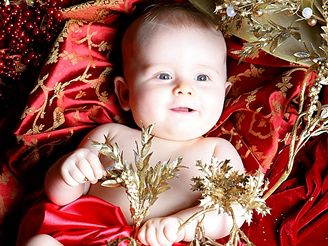 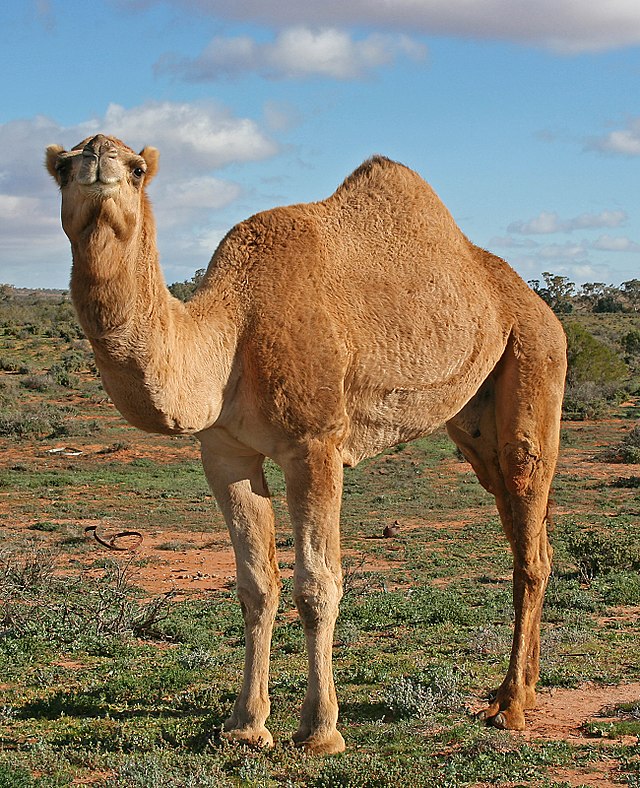 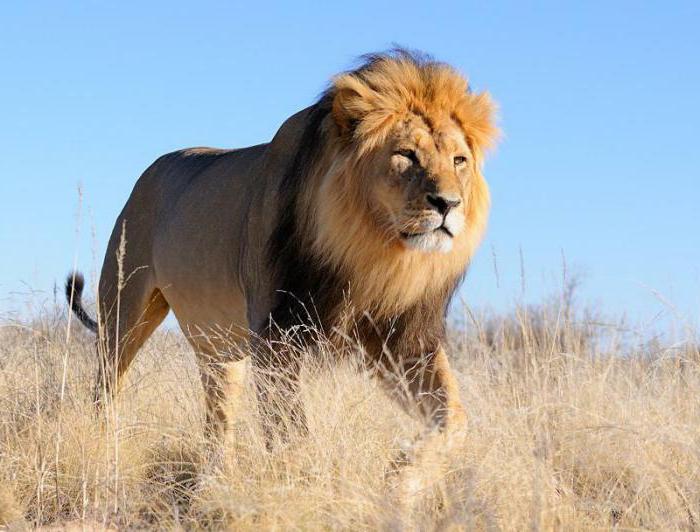 Historický a filosofický kontext
Odkaz antiky
Platón a Aristoteles
Zdroj obrázku:
https://magazin.aktualne.cz/raffael-athenska-skola-detail/r~125d0f7c77e711eab115ac1f6b220ee8/r~28317190774b11ea842f0cc47ab5f122/
Platón versus Aristoteles?
„Nejjistější obecnou charakterizací evropské filosofické tradice je, že sestává z řady poznámek (či ‚doplňků‘) k Platónovi.“
N. Whitehead: Process and Reality. An Essay in Cosmology, New York: The MacMillan Company 1929.

Aristotelés – Otec vědy? Hrobník filosofie?

Platónská větev – Plotínos, sv. Augustin, Machiavelli, Galilei, Campanella, Newton, Hegel, Husserl…

Aristotelská větev – F. Bacon, Hobbes, Locke, Hume, Descartes…
Literatura

povinná literatura 

ŠANDEROVÁ, Jadwiga. Jak číst a psát odborný text ve společenských vědách. Praha: Sociologické nakladatelství, 2009. 209 s. Studijní texty, 34. svazek. ISBN 978-80-86429-40-3
DEVITO, Joseph A. Základy mezilidské komunikace : 6. vydání. Translated by Jiří Rezek. 1. vyd. Praha: Grada, 2008. 502 s. ISBN 9788024720180. 

doporučená literatura 

ŠTĚPANÍK, Jaroslav. Kultura projevu a komunikace. Brno: Masarykova univerzita, 2014. s. nestránkováno, 42 s. ISBN 978-80-210-6963-3. 
MIKULÁŠTÍK, Milan. Komunikační dovednosti v praxi. 2., dopl. a přeprac. vyd. Praha: Grada, 2010. 325 s. ISBN 9788024723396. 
ALLHOFF, Dieter-W a Waltraud ALLHOFF. Rétorika a komunikace. Translated by Jana Bílková. Vyd. 1. Praha: Grada, 2008. 198 s. ISBN 9788024722832.
VYBÍRAL, Zbyněk. Psychologie lidské komunikace. Praha: Portál, 2000. 264 s. ISBN 80-7178-291-2. 
ECO, Umberto a Ivan SEIDL. Jak napsat diplomovou práci. Olomouc: Votobia, 1997. 271 s. ISBN 80-7198-173-7.